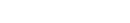 Marketing Management – Periodic Social Media Review
Description: This workflow describes all the steps required to conduct a review of the firm’s social media strategy. It is in this review that the firm typically generates reports to track progress and assess whether changes need to be made to firm’s social media activities and campaigns. Best practice is to conduct a Social Media Review on a quarterly or monthly basis depending on the level of social media activity within the firm.
sei.com/advisors
© 2015 SEI. This information is proprietary.  No further distribution is intended.
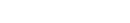 Marketing Management – Periodic Social Media Review
sei.com/advisors
© 2015 SEI. This information is proprietary.  No further distribution is intended.